Welkom
Bekijk deze presentatie als diavoorstelling om de mondelinge toelichting te horen!
Infosessie mentoren
Graduaat marketing- en communicatiesupport
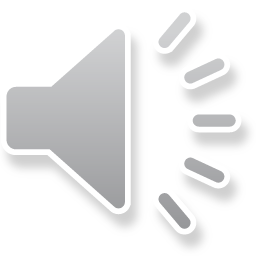 Programma
Opleiding

Werkplekleren

Veelgestelde vragen
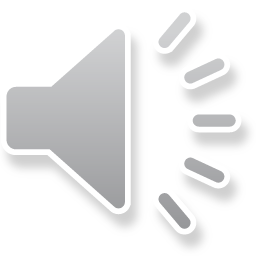 Onze opleiding
1
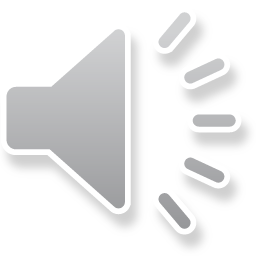 Marketing- en communicatiesupport
2- jarige opleiding van 120 studiepunten
Praktijkgericht
Min. 1/3 van de opleiding is werkplekleren (WPL) 
Doorstroom mogelijk naar bachelor marketing
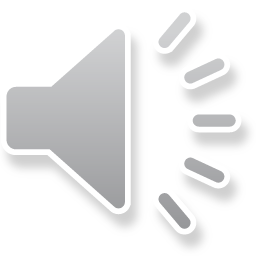 Marketing- en communicatiesupport
Ondersteunende functie in
Marketing-; communicatie-; reclamebureau
Marketing- en communicatie-afdeling van een groter bedrijf
Allround in KMO
Administratieve functie 

≠ bachelor: geen eindverantwoordelijkheid afdeling, minder managementvaardigheden
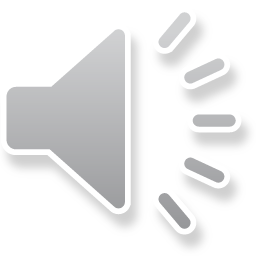 Marketing- en communicatiesupport
2 afstudeerrichtingen – 80% gemeenschappelijk 
Marketingsupport:
meer focus op digitale marketing en digitale tools
Nieuw: Keuzetraject eventsupport

2. Communicatiesupport: meer focus op content creation en corporate communicatie
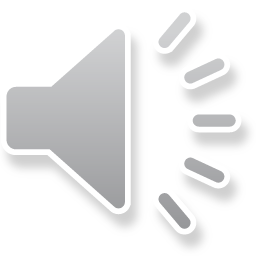 Marketing- en communicatiesupport
Elk jaar bestaat uit 4 kwartalen
6 lesweken, gevolgd door examenweek
Herexamens tijdens het jaar
Kleine klasgroepen
Permanente evaluatie
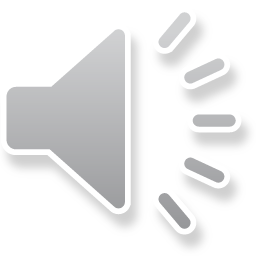 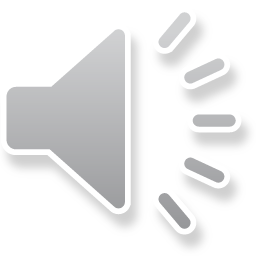 Werkplekleren
2
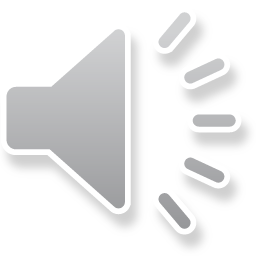 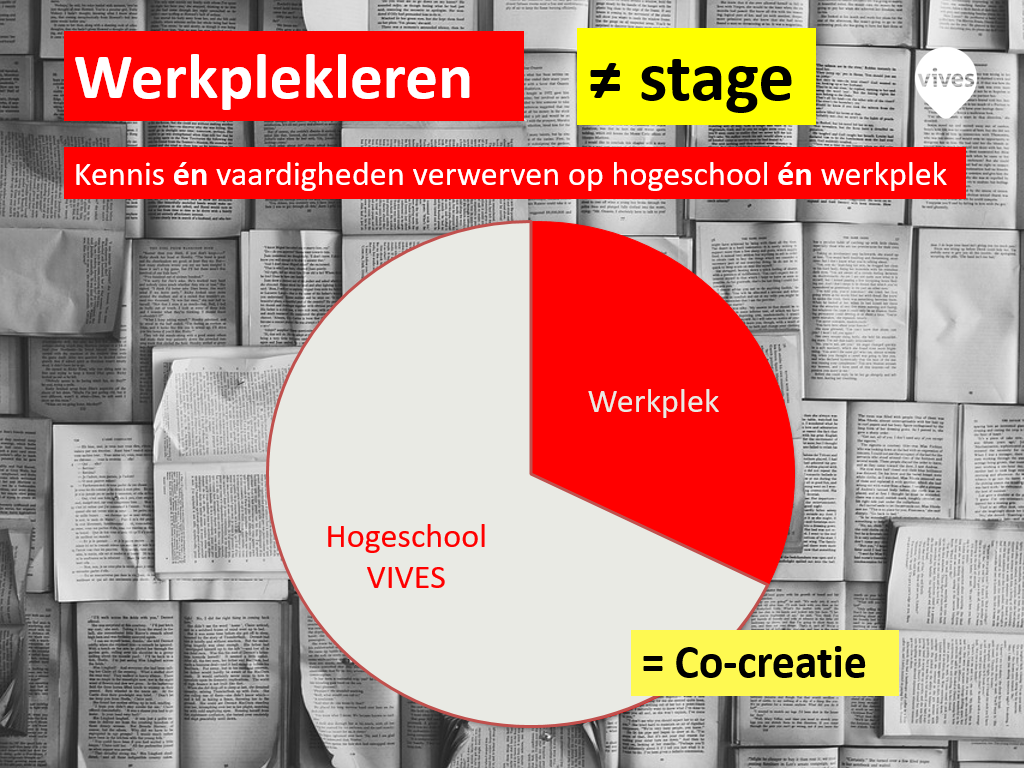 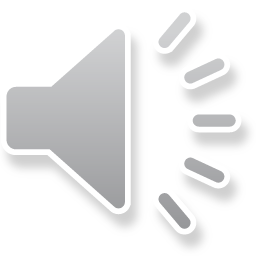 Werkplekleren – Wat?
NIET
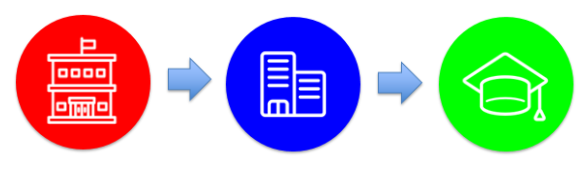 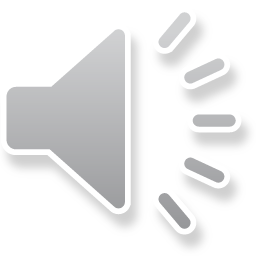 Werkplekleren – Wat?
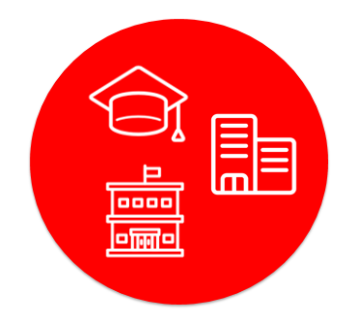 WEL
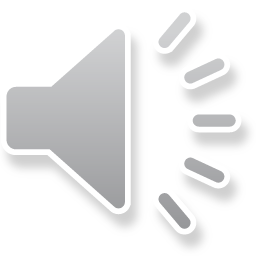 Werkplekleren - Opbouw
Jaar 1: 2 dagen per week gedurende het tweede semester (Begin februari– juni) met een Kick-off week van 5 dagen 

Jaar 2: 3 dagen per week tijdens het volledige schooljaar

NIET tijdens examenperiode en schoolvakanties
https://werkpleklerenmcs.be/kalenders/
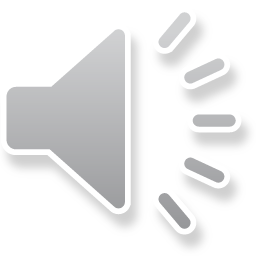 Verwachtingen Beginner
Eerste weken:
Thuis voelen
Eenvoudige administratieve taken
Kennismaking software
Administratieve taken
Social media
Telefonie
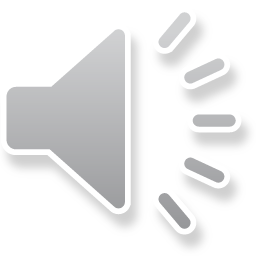 Verwachtingen Beginner
Na inloopperiode: 
Visuele content maken (InDesign, Photoshop, Canva, …)
Zelfstandig als in team werken
Correct mondeling en schriftelijk taalgebruik in marketing- en communicatie-acties
Zich bijsturen
Info verzamelen volgens gepaste methodieken (interview, field research, desk research, …)
Commerciële vaardigheden (telefonische prospectie, bestellingen, offerte opmaken, …)
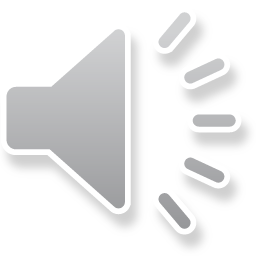 Verwachtingen tweede jaar
Steeds grotere complexiteit en verantwoordelijkheid
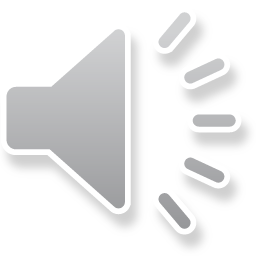 Verantwoordelijkheden student
Student zelf verantwoordelijk voor leerproces

Student houdt administratie online bij (contracten, RA, werkplekscan)
  + aanwezigheidsrooster 

Student volgt alle regels van de organisatie
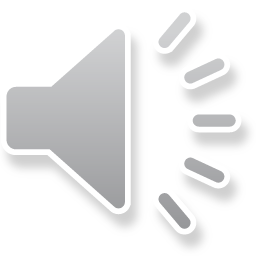 Verantwoordelijkheden werkplekmentor
Ondersteunen en bekrachtigen
Taakplanning voorbereiden 
Informeren en sturen
Gezonde uitdaging & bijsturing
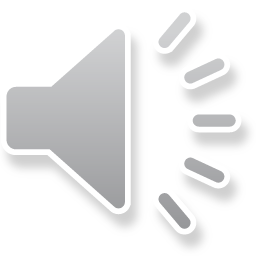 Begeleiding Vives en evaluatie
VIVES-begeleider: docent die de student begeleidt & contactpersoon van de werkplek is. 

Contact bij aanvang werkplekleren en na afloop van ieder kwartaal
	Rond paasvakantie: tussentijdse evaluatie
	Eind mei-juni: eindevaluatie
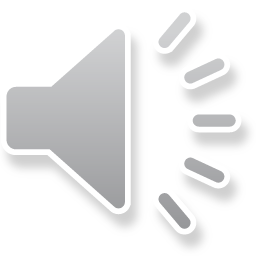 Evaluatie
Gebeurt aan de hand van een Forms

Na invullen gesprek met de begeleidende docent

Mix ter plaatse en online
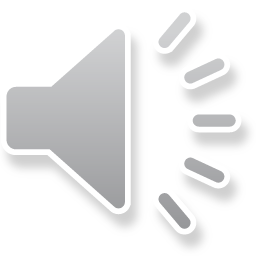 Telewerken
Voorkeur: werkplekleren op bedrijf zelf
maar wel mogelijk:
Dagelijks online overleg
Duidelijke verwachtingen
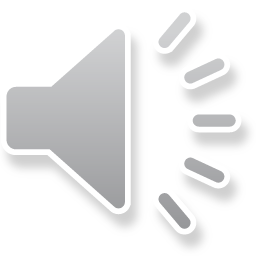 Veelgestelde vragen
3
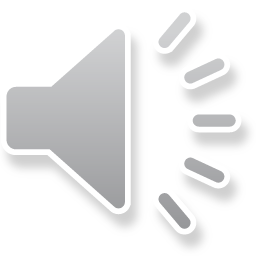 Wat bij ziekte?
Dagen worden ingehaald tenzij anders gecommuniceerd door de VIVES-begeleider
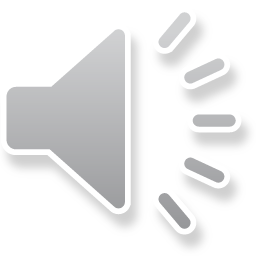 Beursbezoek of andere uitstappen
Zeker geen probleem 
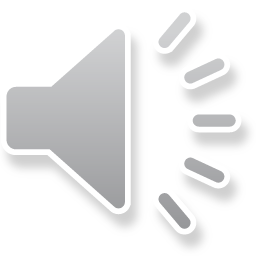 Werkplekleren in het weekend?
In overleg met de student

In ruil voor een andere dag
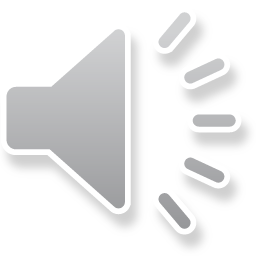 Nuttige links en contactgegevens
Info opleiding: https://www.vives.be/nl/handelswetenschappen-en-bedrijfskunde/marketing-en-communicatiesupport

Info WPL: www.werkpleklerenmcs.be

Contactgegevens:
Nathalie.dujardin@vives.be  (Campus Brugge)
Marjolein.Hardeman@vives.be (campus Kortrijk)
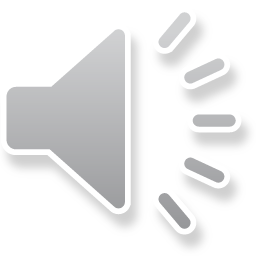